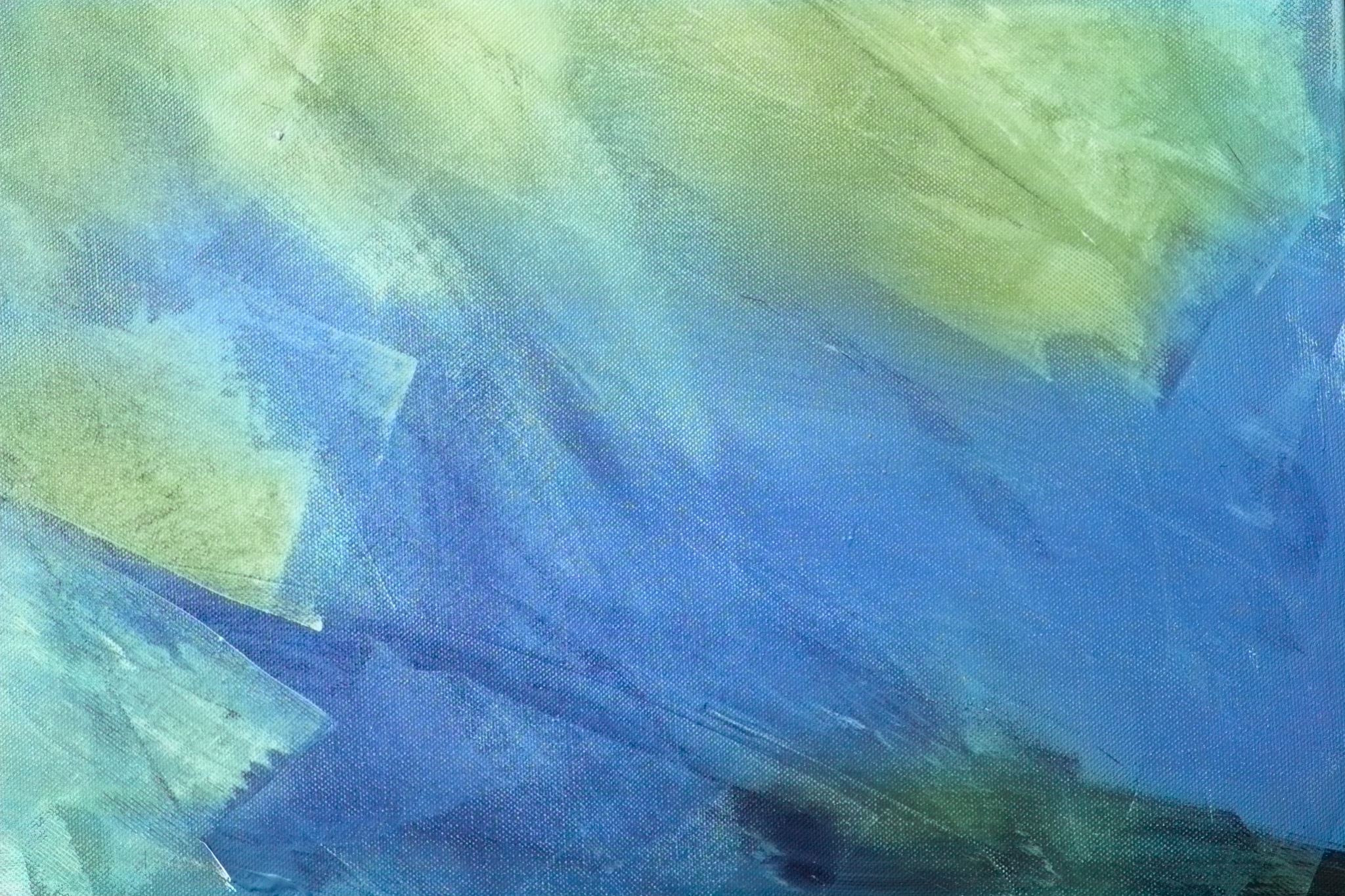 Suomi 2
14.3. klo 16.15
Paritehtävä 1. a. Lue dialogi vasemmalla.b. Esitä samaa dialogia parin kanssa. Vaihda värillä merkityt sanat.
Moi!
Moi! Mikä sinulla on? Olet ihan kalpea.
Minulla on huono olo. Minulla on vatsa kipeä. 
Sinun täytyy soittaa terveydenhoitajalle.
Minä soitan kohta.
punainen
väsynyt
flunssa
vatsatauti
mennä lääkäriin
levätä
Paritehtävä 2. Täydennä dialogi. Lue valmis dialogi parisi kanssa.
No tässä on _________________. Soitan, koska _______________.
Minkälaisia oireita sinulla on?
Minulla on _____________________________________________.
Varataan aika lääkärille. Saisinko henkilötunnuksen?
Se on _____________________________________.
Aika on varattu klo 12.30.
_______________________________________
Paritehtävä 3. Esitä dialogi parisi kanssa.
Juhlat. Yhdistä kuva ja sana.
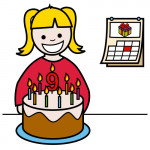 häät
synttärit
tuparit
joulu
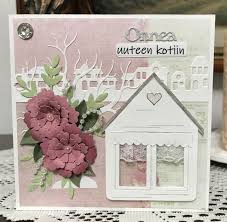 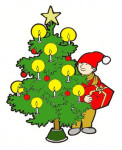 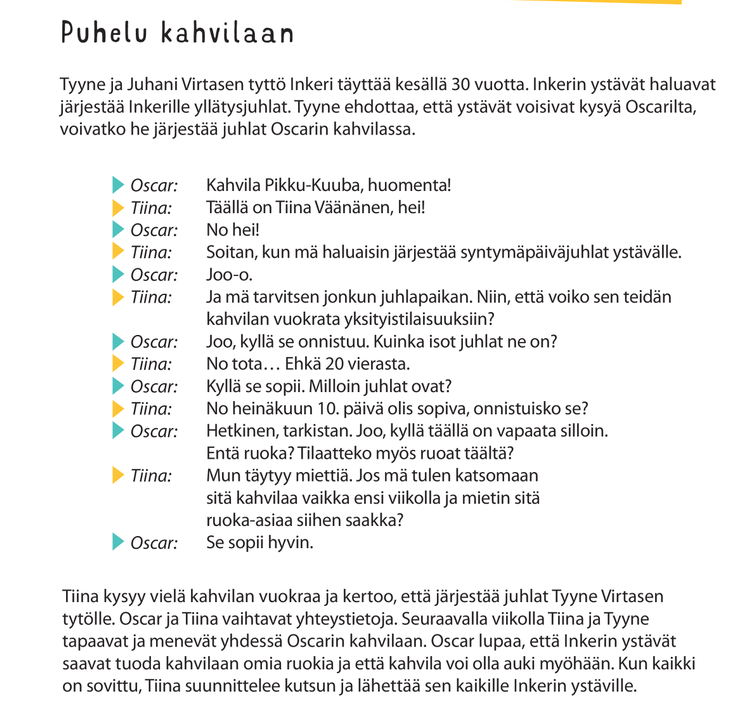 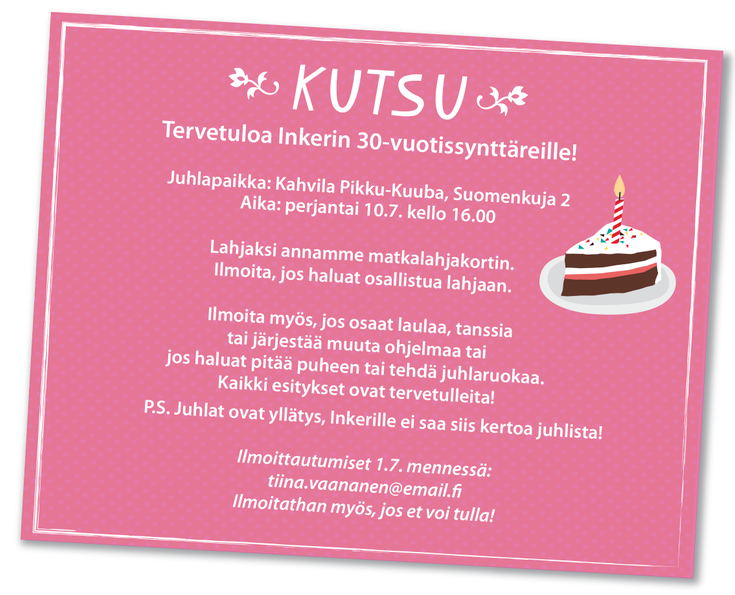 Paritehtävä 1: Lue dialogi (s.151).Vastaa kysymyksiin sivulla 152.
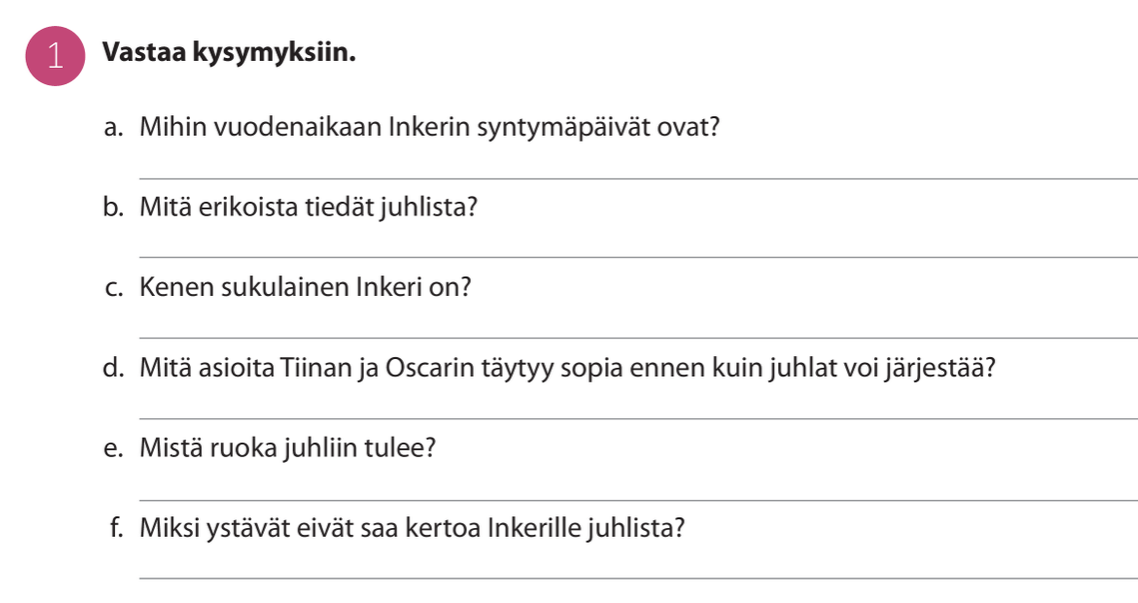 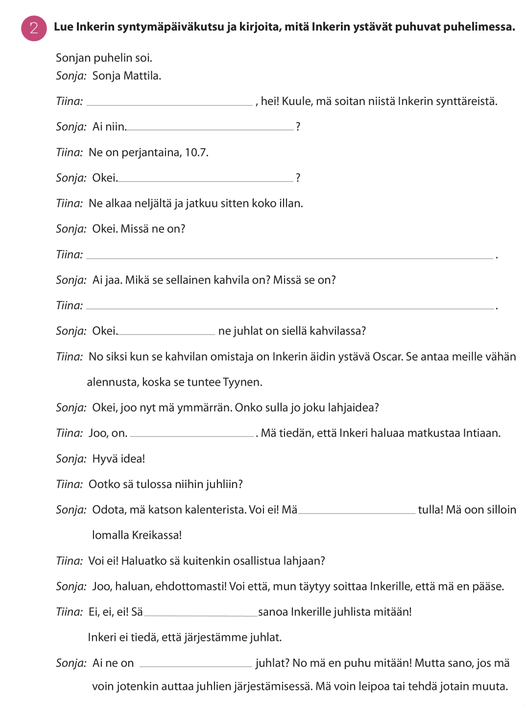 Sivu 153
Pentä kertausta: astevaihtelu verbityypissä 1.
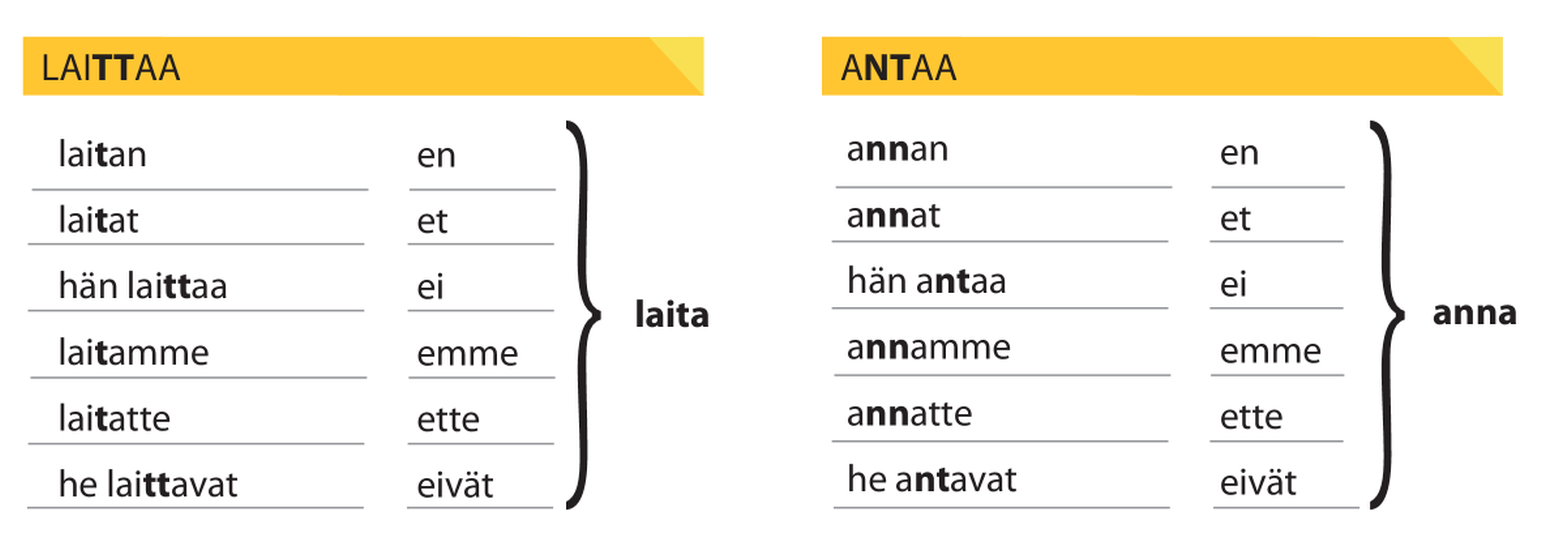 Astevaihtelu verbityypissä 3 ja 4.
Verbityypeissä 2 ja 5 ei ole astevaihtelua (poikkeus juosta).
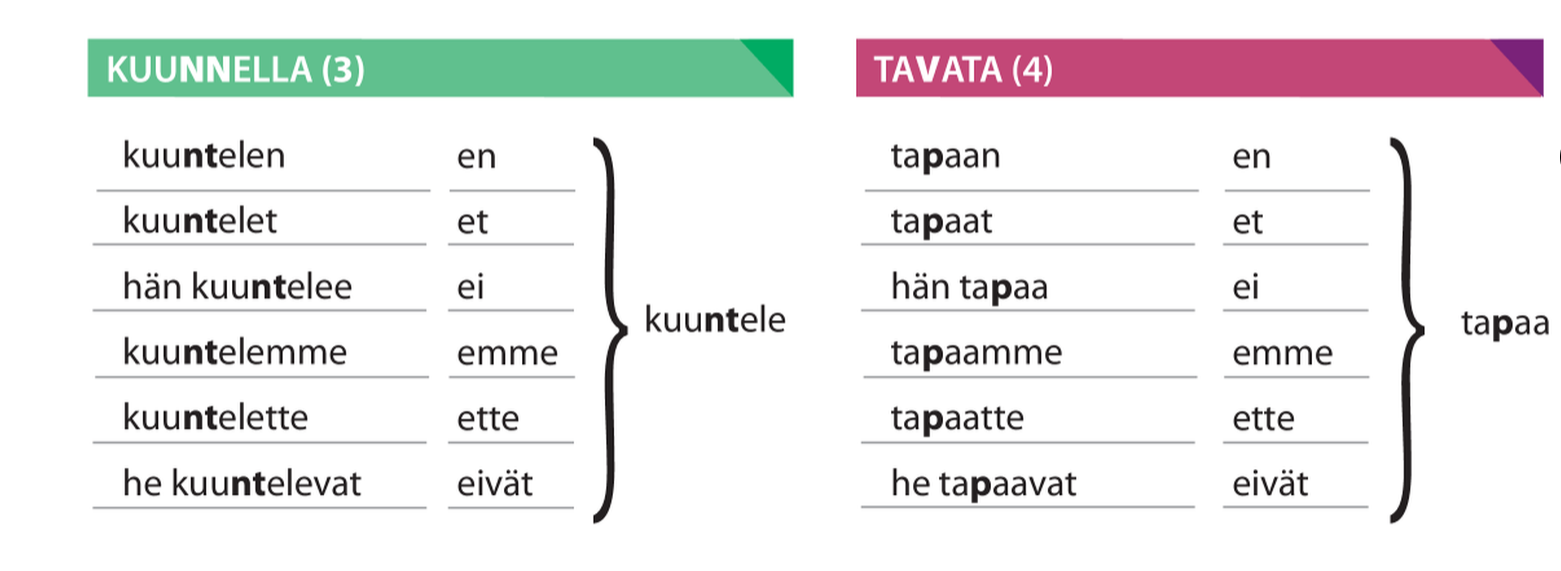 Mitä minä teen? Mitä hän tekee?
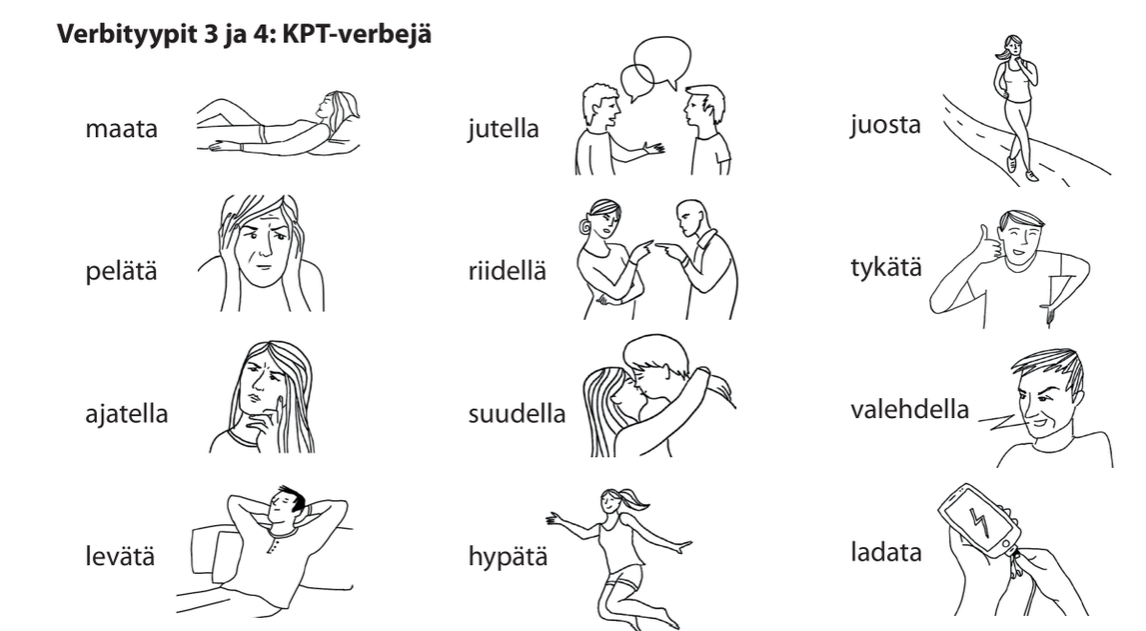 Paritehtävä 2.
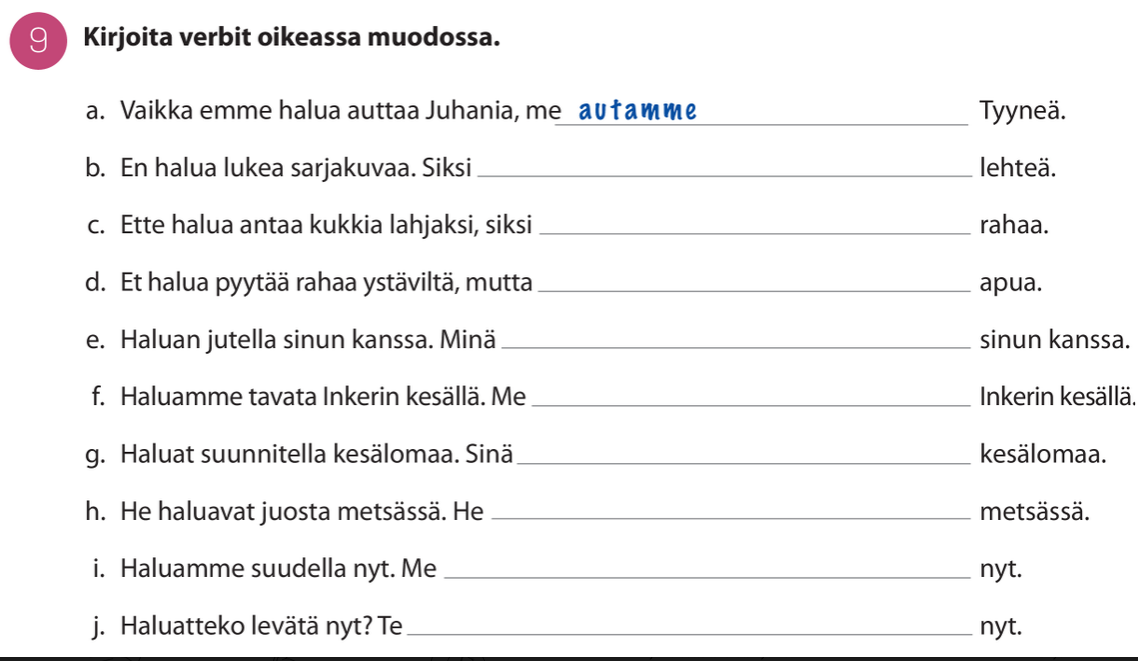 Paritehtävä 3. Lue teksti. Tee alleviivatuista verbeistä infinitiivimuodot. Käytä sanakirjaa tarvittaessa.
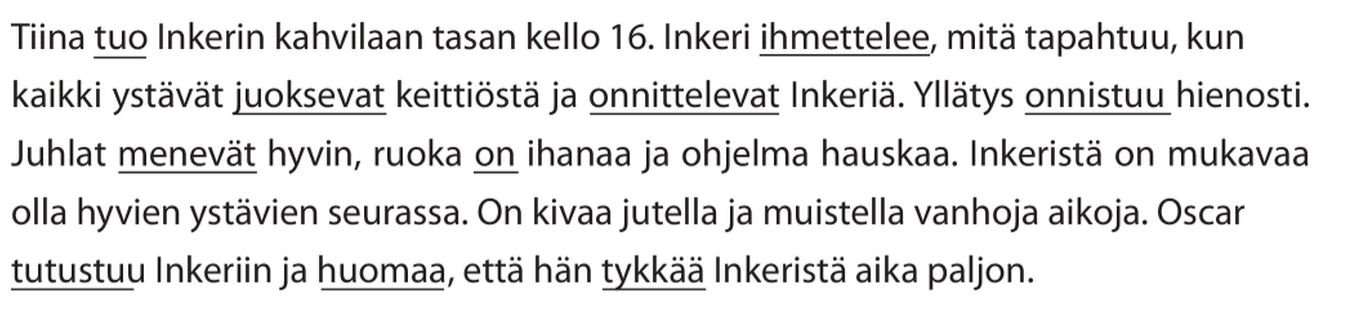 Paritehtävä 4. Mitä kuvissa tapahtuu?
RIIDELLÄ
MAATA
SUUDELLA
PELÄTÄ
KUUNNELLA
JUTELLA
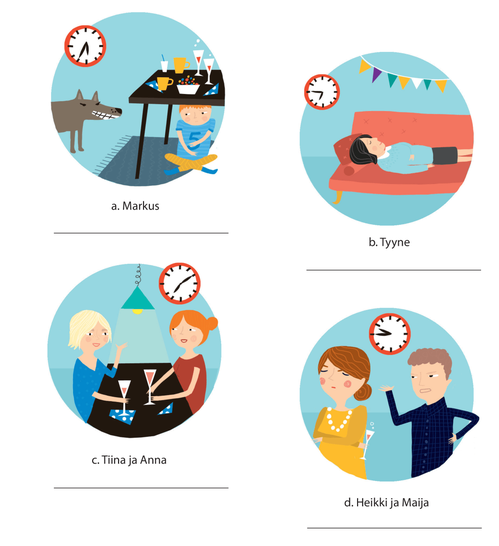 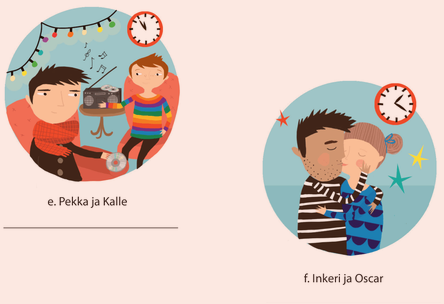 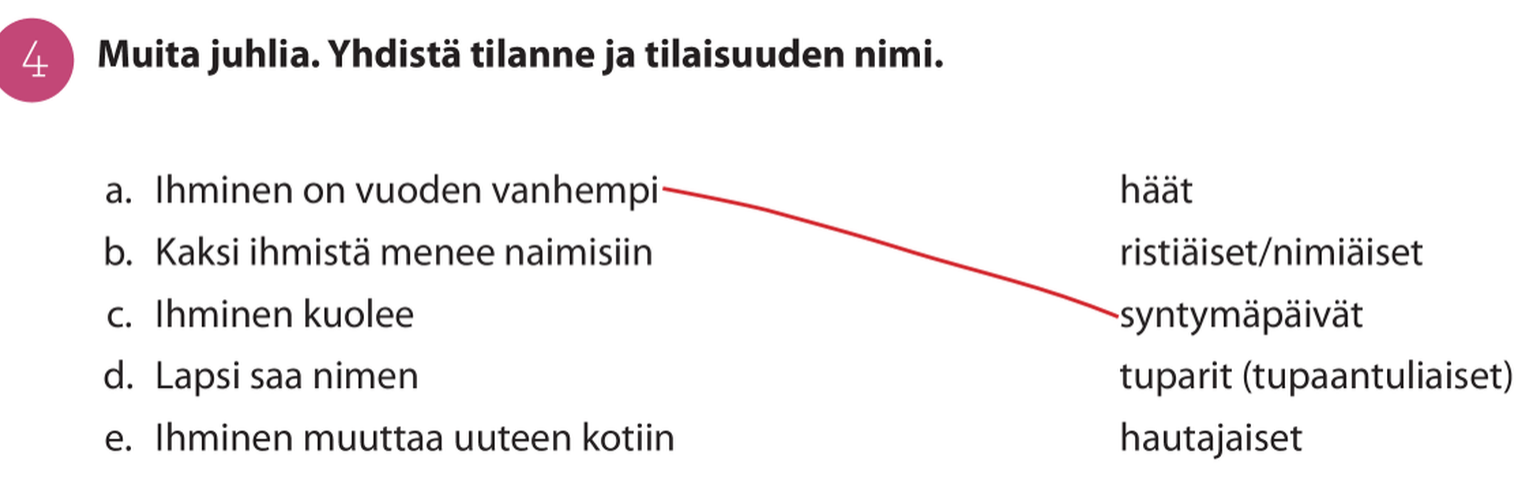 SIVU 154